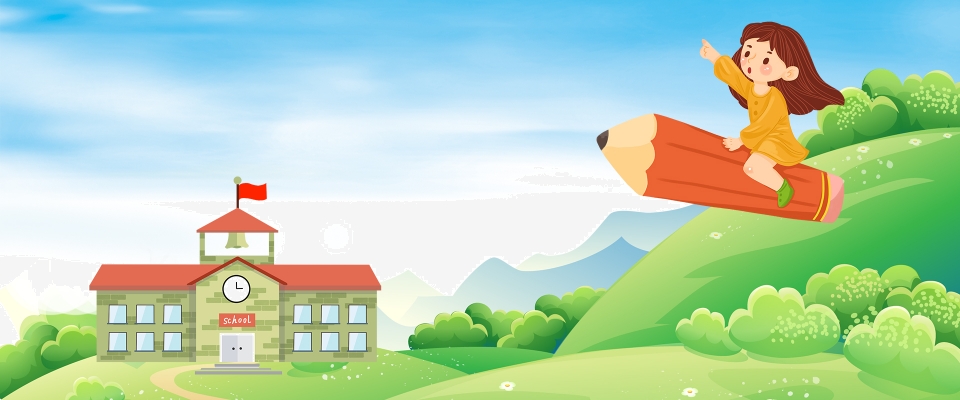 Kết nối tri thức với cuộc sống
TIẾNG VIỆT 
1
Bµi
Ph  ph    Qu  qu
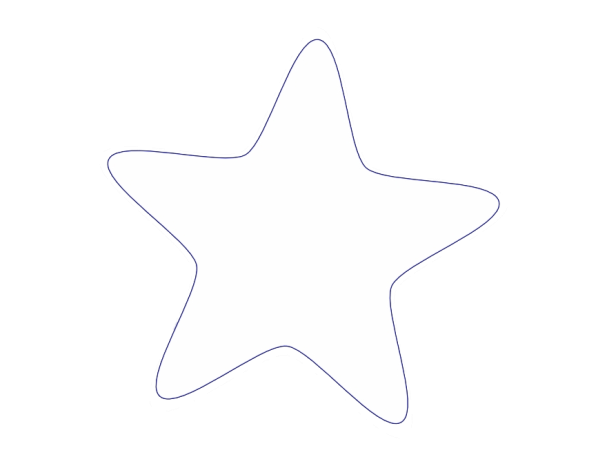 27
TIẾT 1
Khởi  động!
Mảnh ghép sắc màu
1
2
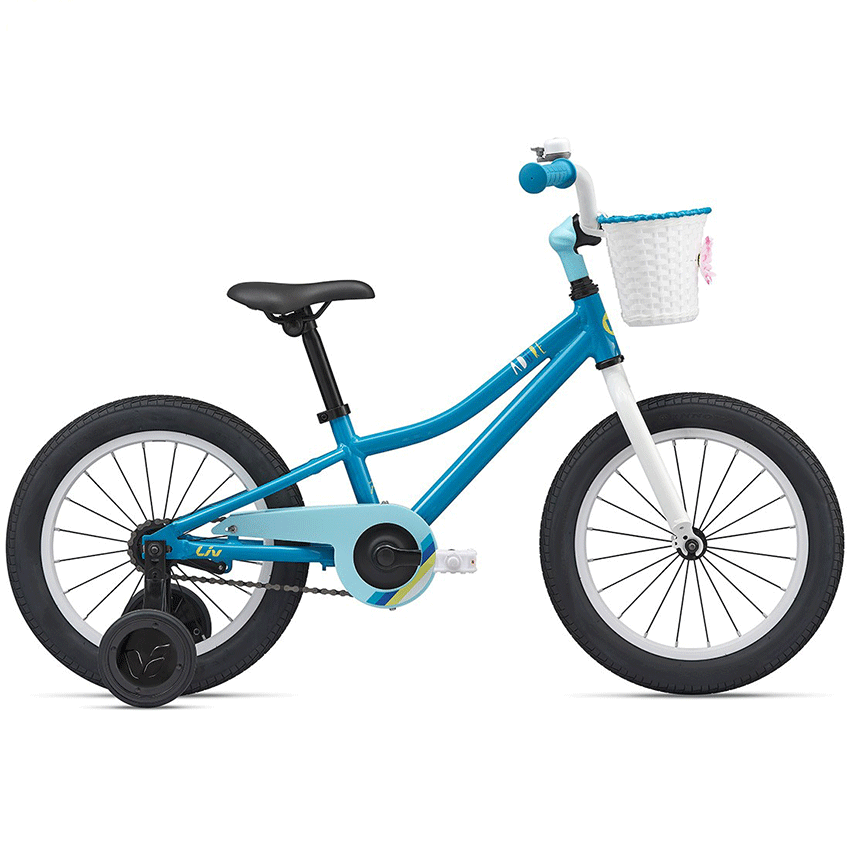 4
3
1
NhËn biÕt
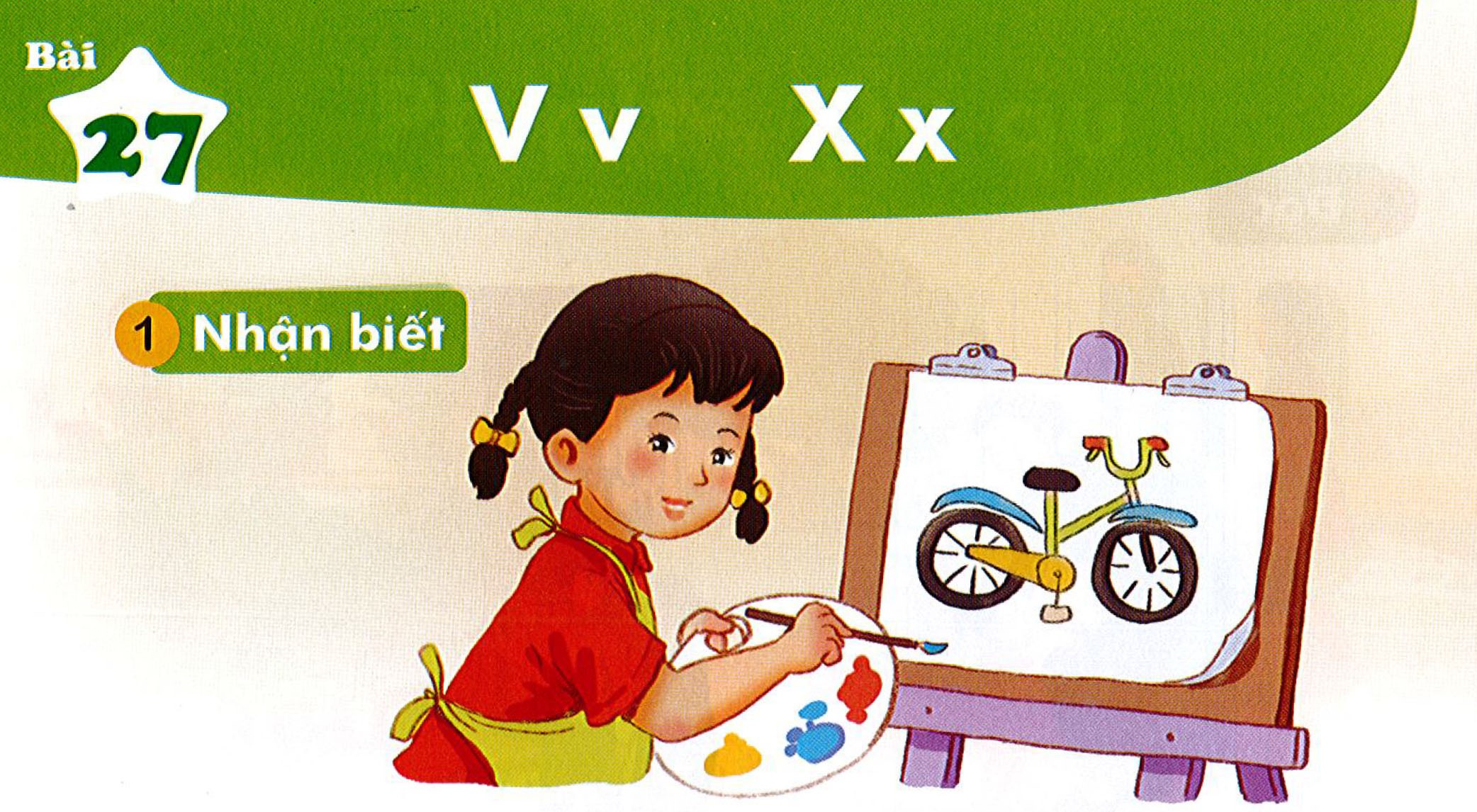 Haø veõ xe ñaïp.
2
§äc
v
x
v
e
x
e
eõ
v
x
e
Mình cùng thi tài!
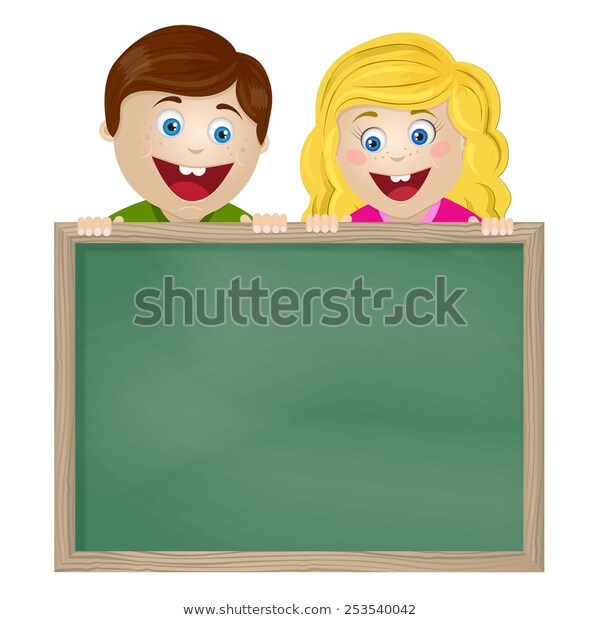 Tạo tiếng mới có âm v,x
Mình cùng thi tài!
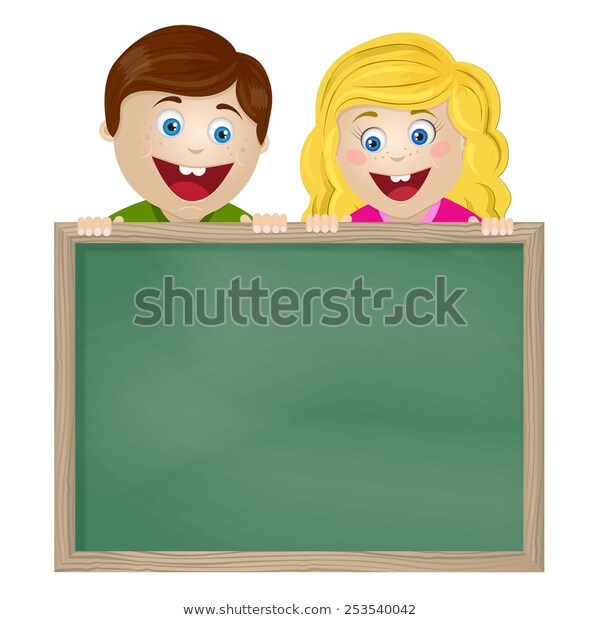 Tạo tiếng mới có âm th, ia
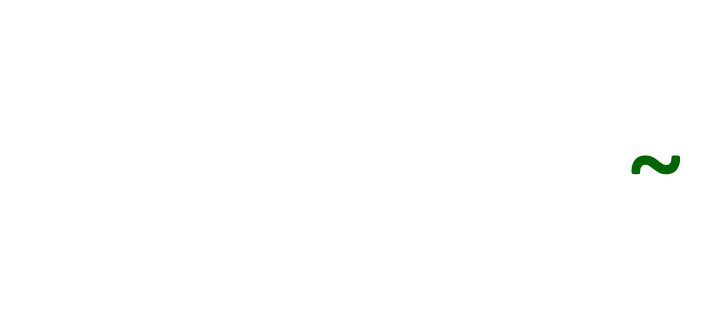 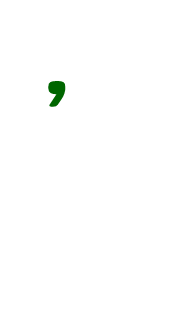 vôû
v
vôû
M:
ô
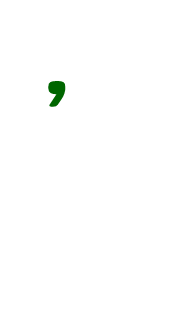 2
§äc
M×nh cïng  ch¬i trß  !
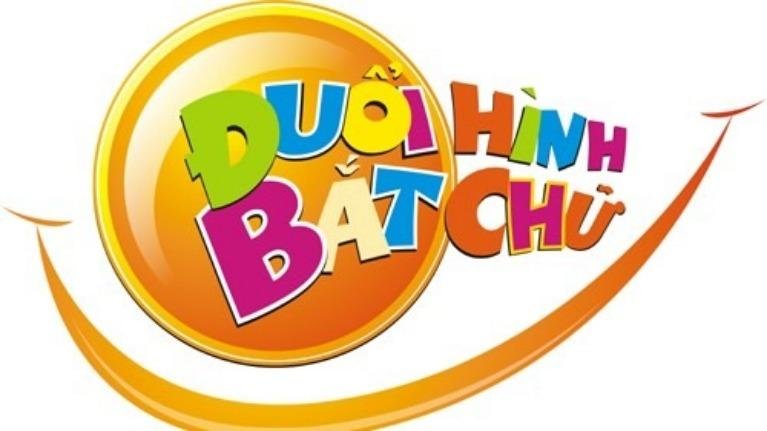 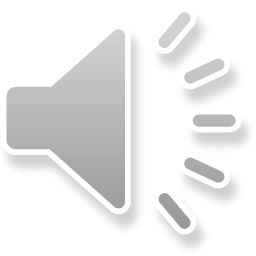 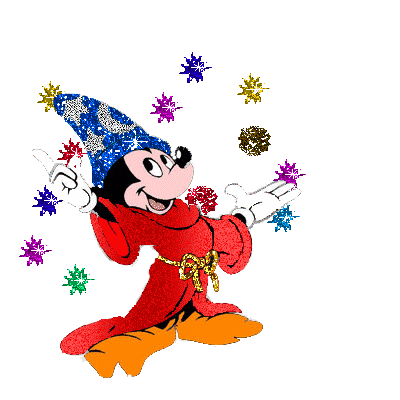 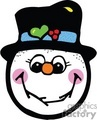 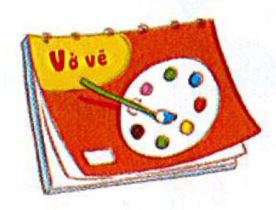 vôû veõ
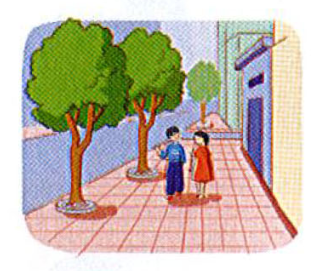 væa heø
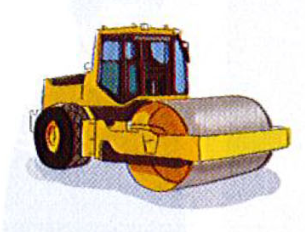 xe lu
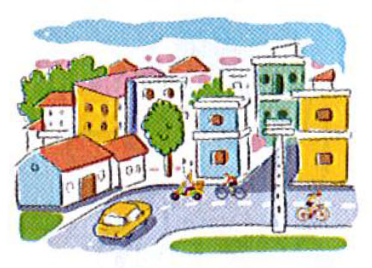 thò xaõ
2
§äc
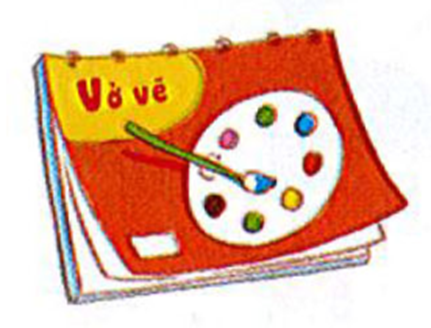 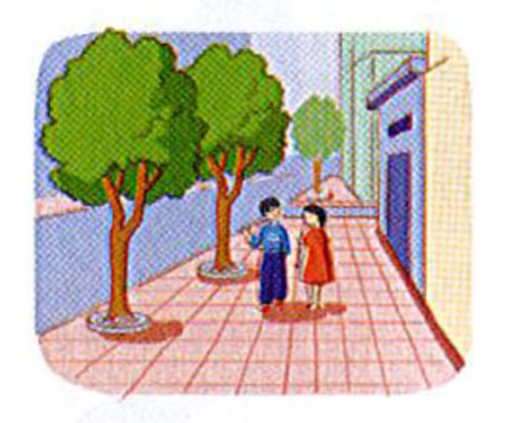 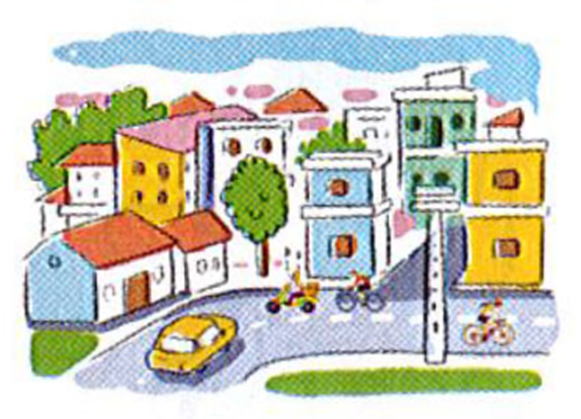 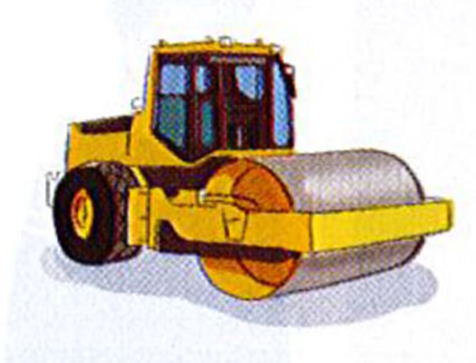 vôû veõ
væa heø
xe lu
thò xaõ
2
§äc
v
x
v
e
x
e
x
e
eõ
v
thò xaõ
væa heø
xe lu
vôû veõ
3
ViÕt b¶ng
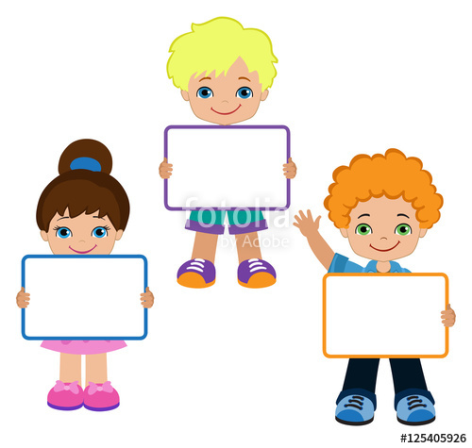 v-x
v-x
v-x
3
ViÕt
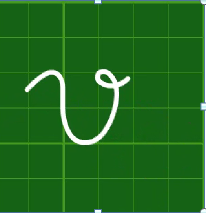 3
ViÕt
3
ViÕt
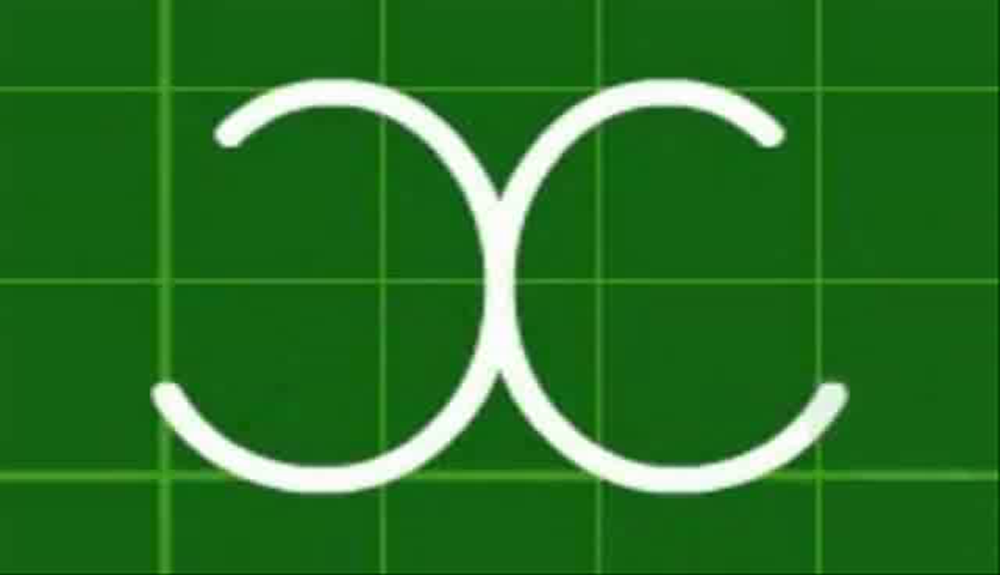 3
ViÕt
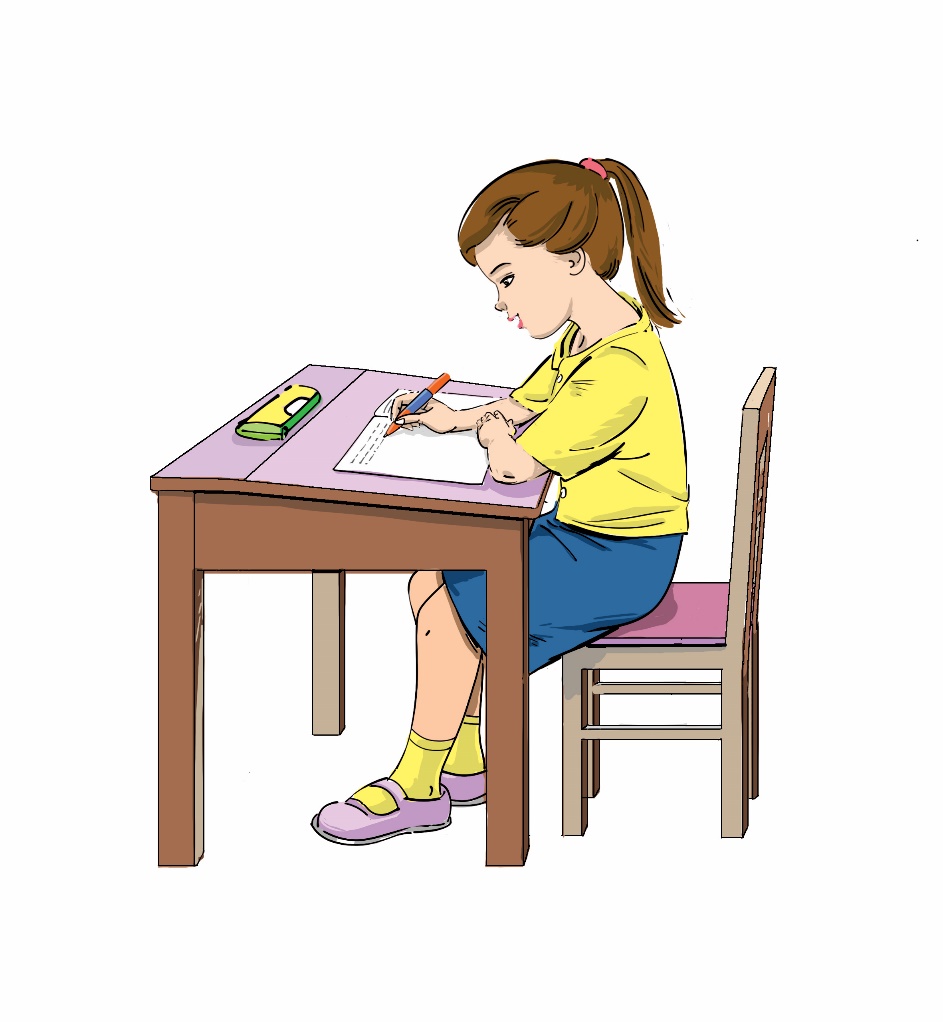 Bµi
Ph  ph        Qu  qu
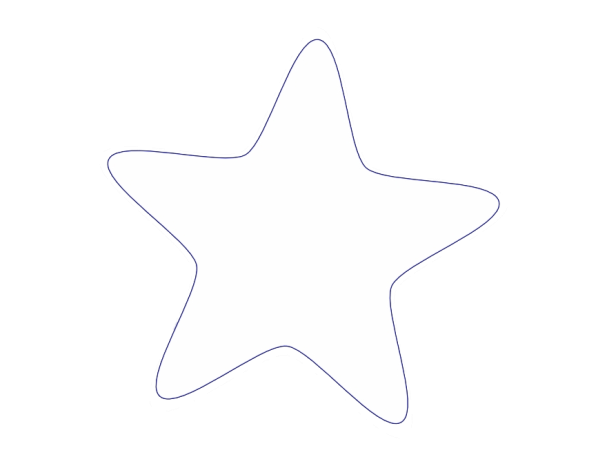 27
TIẾT 2
3
T« vµ viÕt
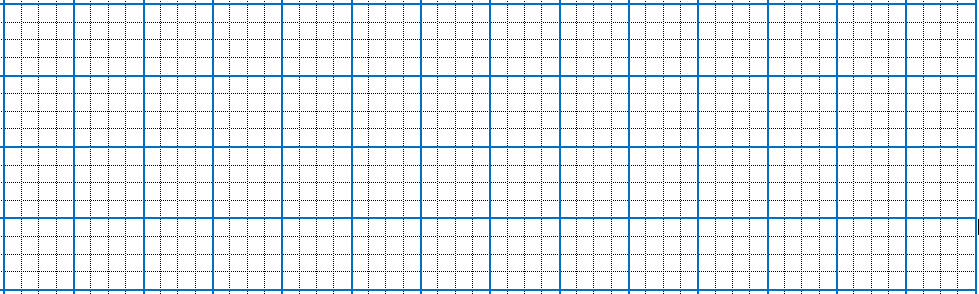 ≡
⌂
ɚ
Ȫ
Κ;
Ȭȿ
ȩở
ẚu
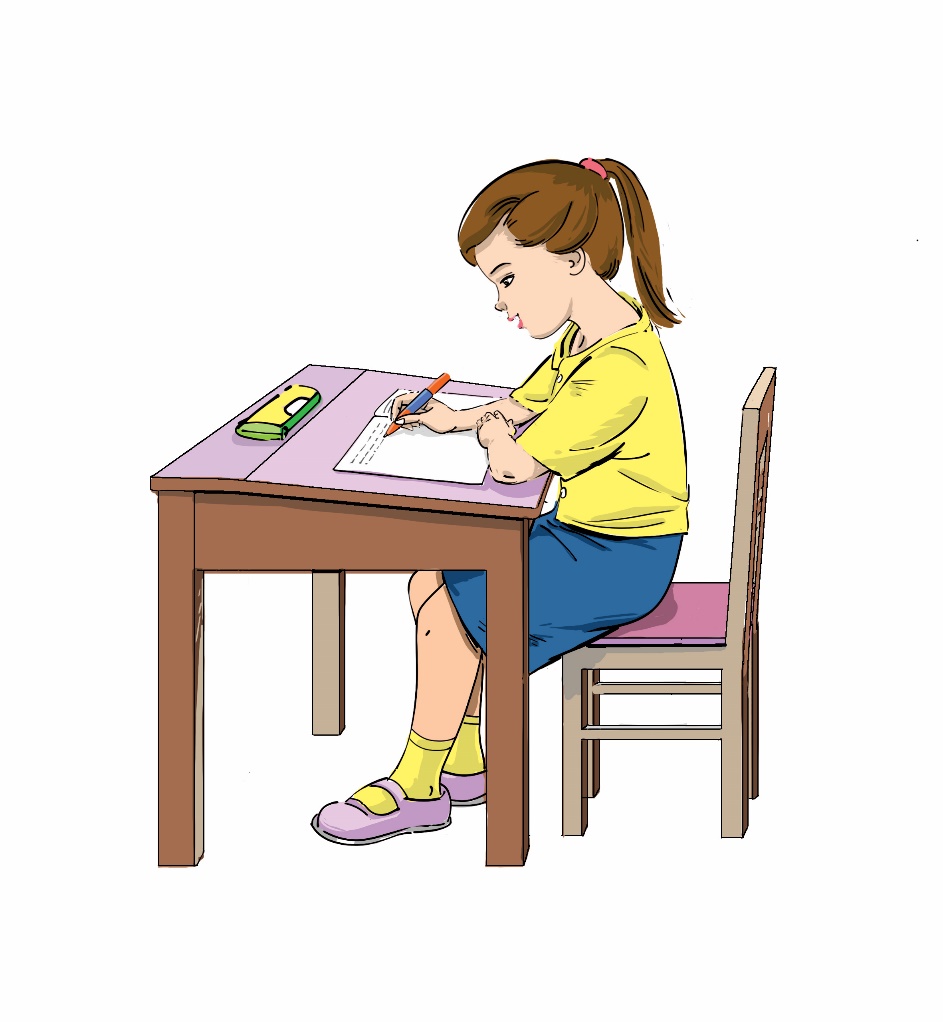 5
Nãi
Thaønh phoá vaø noâng thoân
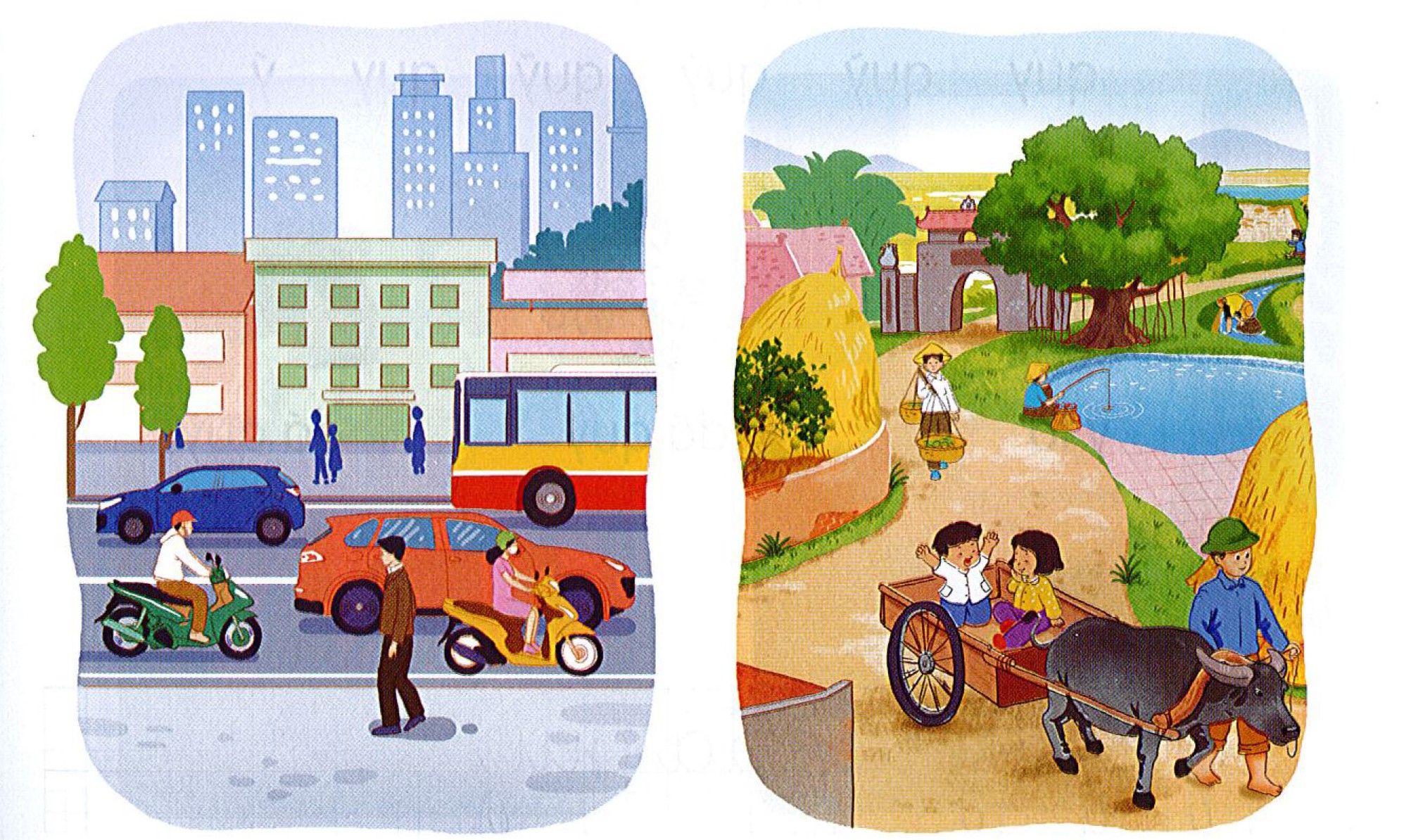 Đọc s¸ch nhÐ!
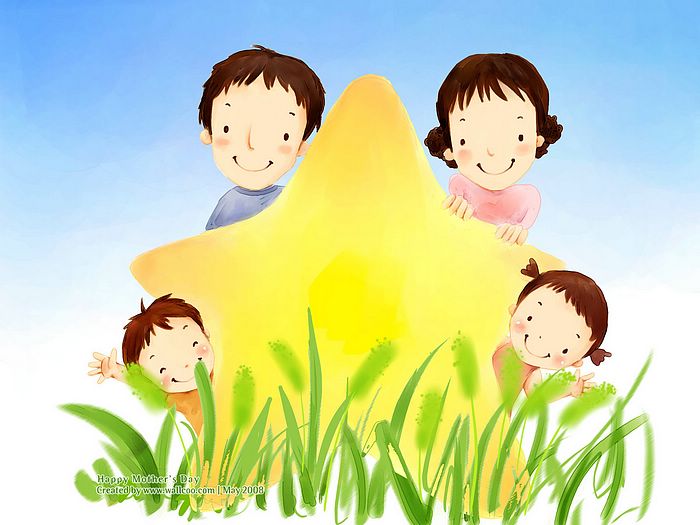 Chóc thÇy c«, c¸c con cïng 
gia đình m·i m·i 
h¹nh phóc !
Hãy đọc nào !
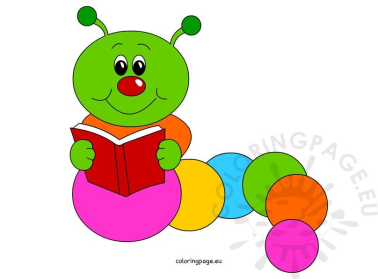 phoá xa       queâ meï
Baø cho beù quaø queâ.
Hãy đọc nào !
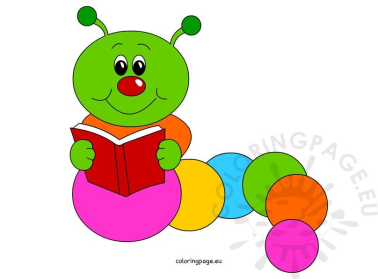 phôû gaø      ñi phaø
Meï cho beù  Na ñi phoá coå.
Ghép đôi !
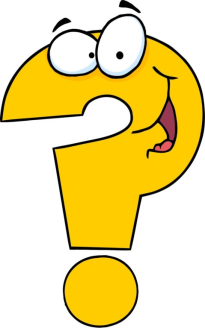 thu
cha
queâ
phí
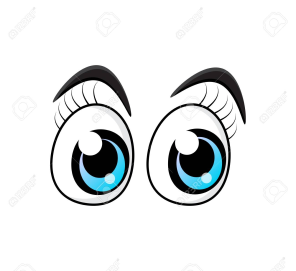 Haõy tìm 1 töø coù tieáng chöùa aâm  qu!